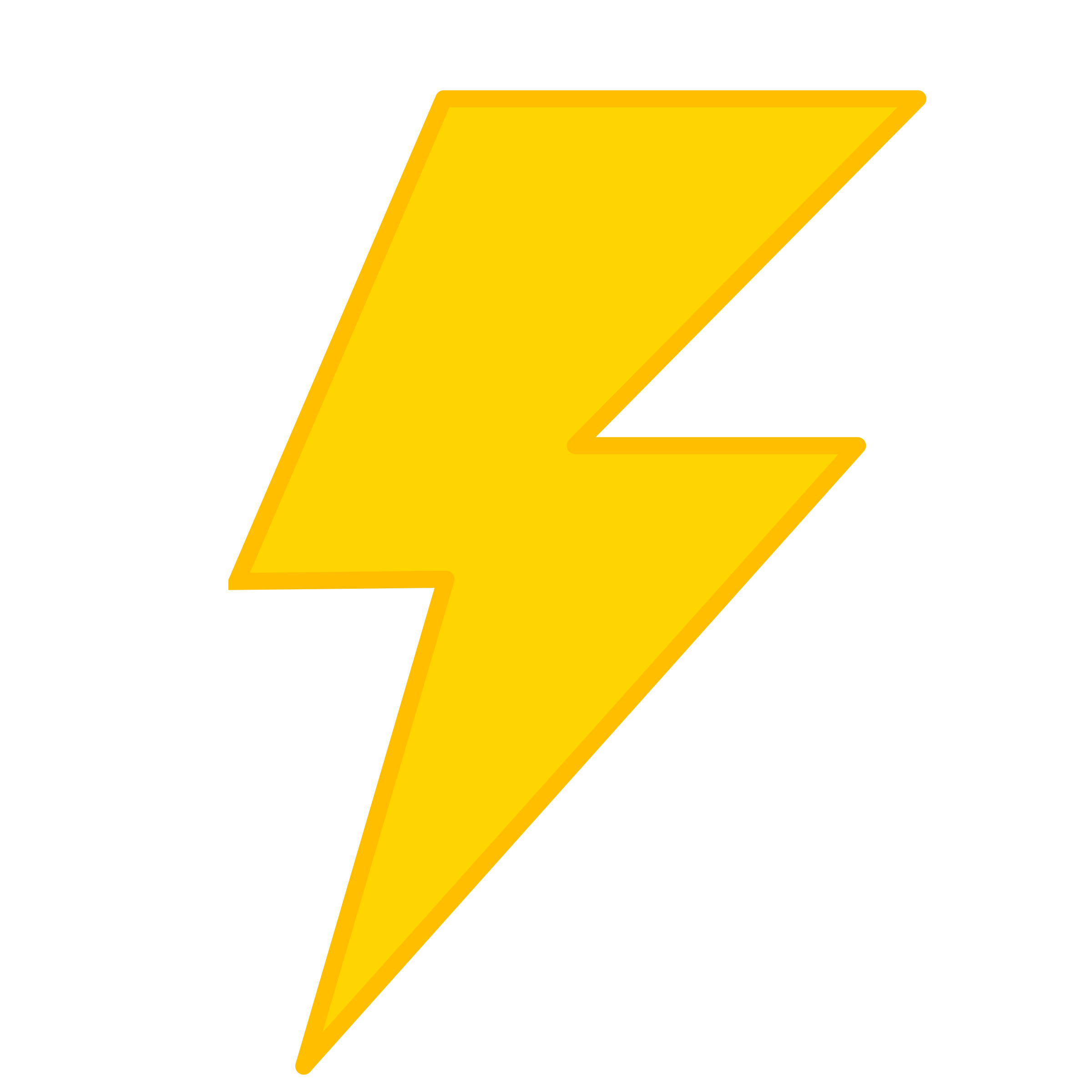 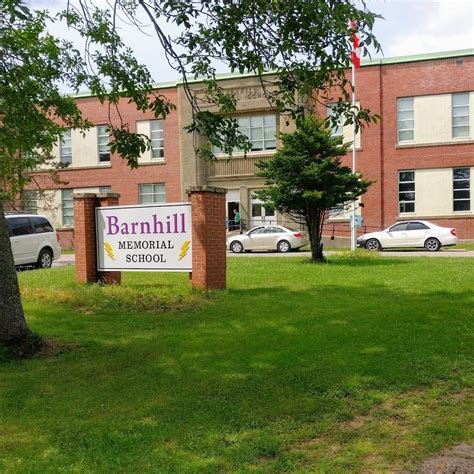 Welcome to Barnhill Memorial School Home of The Lightning
Vision Statement
Better 
Every 
Single 
Time
Barnhill does their Best
Mission Statement
The Community of Barnhill Memorial School provides a variety of quality learning experiences to support students in reaching their potential and to become contributing members of society.
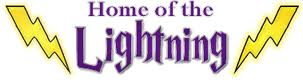 Welcome to 2023 - 2024
This is a brand-new school year, which means all of us have a fresh start.
The Lightning News is sent out every Friday. It is a great way to stay informed of events and activities for the upcoming week.
Grade 6 students start on Tuesday
We look forward to having all our students here at school.
The grade 6 students have their own special day on Tuesday, September 5th. Starting with an assembly for the students and their families.
All grade 6 students will enjoy a Pizza Party at lunch.
Grades 7 and 8 come on Wednesday, September 6th .
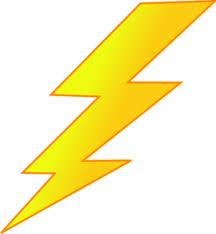 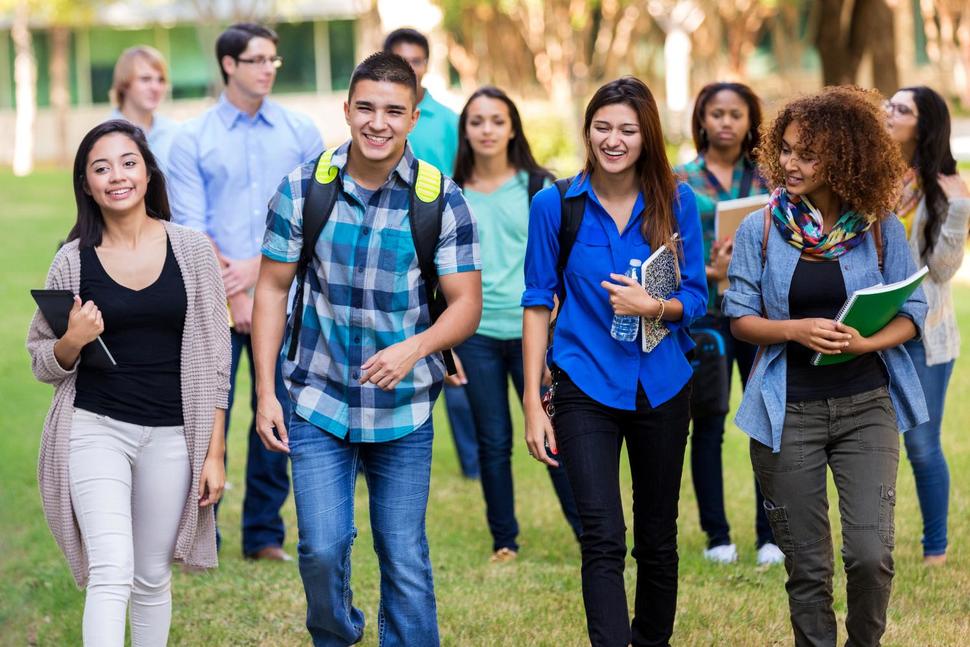 This Photo by Unknown Author is licensed under CC BY-SA-NC
The school day starts at 8:20 a.m.Supervision in the yard begins at 7:50 a.m.
Dismissal is 2:50 p.m.
Please remember we are a closed campus. Students are not permitted to go to stores  and fast-food establishments unless they are signed out in the office and accompanied by a parent or guardian.
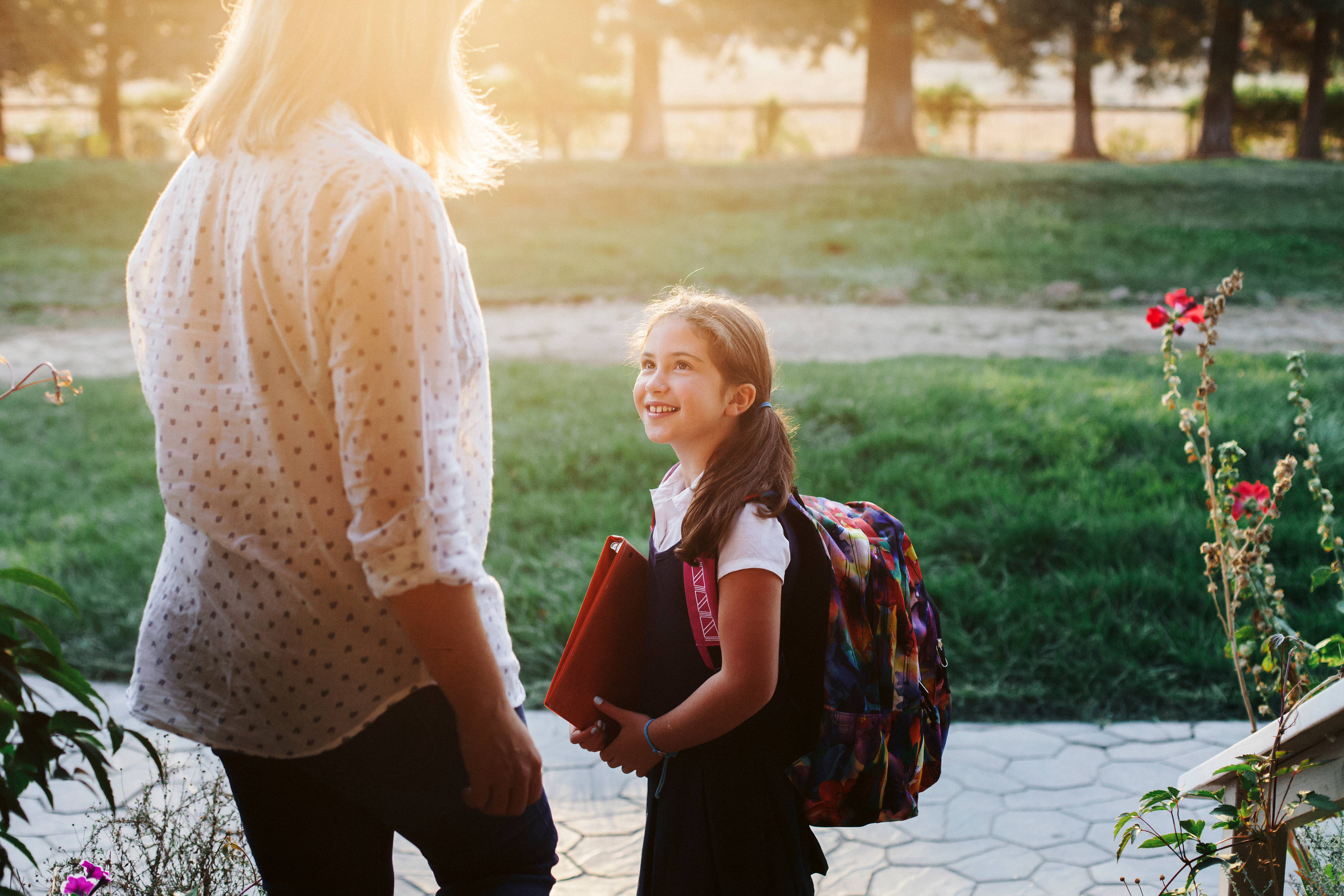 Paperwork to be returned the first week of school
Please ensure you take the opportunity to review your data sheet. It is very important that we have all the up-to-date information. Any changes can be made on the sheet. Sign and return to your child’s homeroom teacher.
Right to Information and Protection of Privacy Act (RTIPPA) – All students will have a copy of this form in their welcome package, please ensure you return this consent form with your signature to the homeroom teacher.

All forms are due, Friday September 8th.
Barnhill Activities and Athletics
In the welcome package is a “Pursuit of Excellence” please read with your child and sign. We want all students to be involved in athletics and activities.
Intramurals   
Sports
Learning Commons
Student Representative Council
Tech Crew
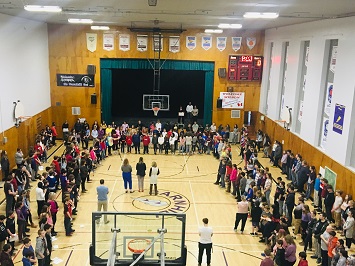 School Musical
Reading Buddies 
Best Buddies
GSA
Barnhill Supports
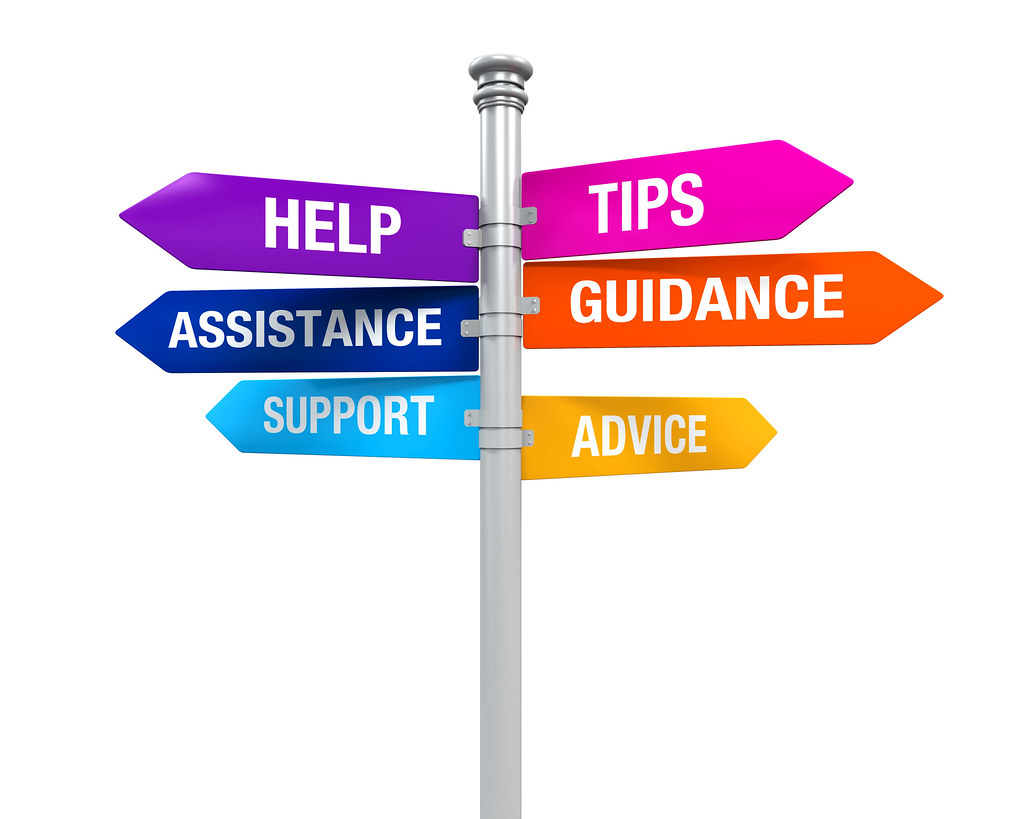 Guidance
Resource 
Academic Intervention
Student Representative Council 
Foundation Support
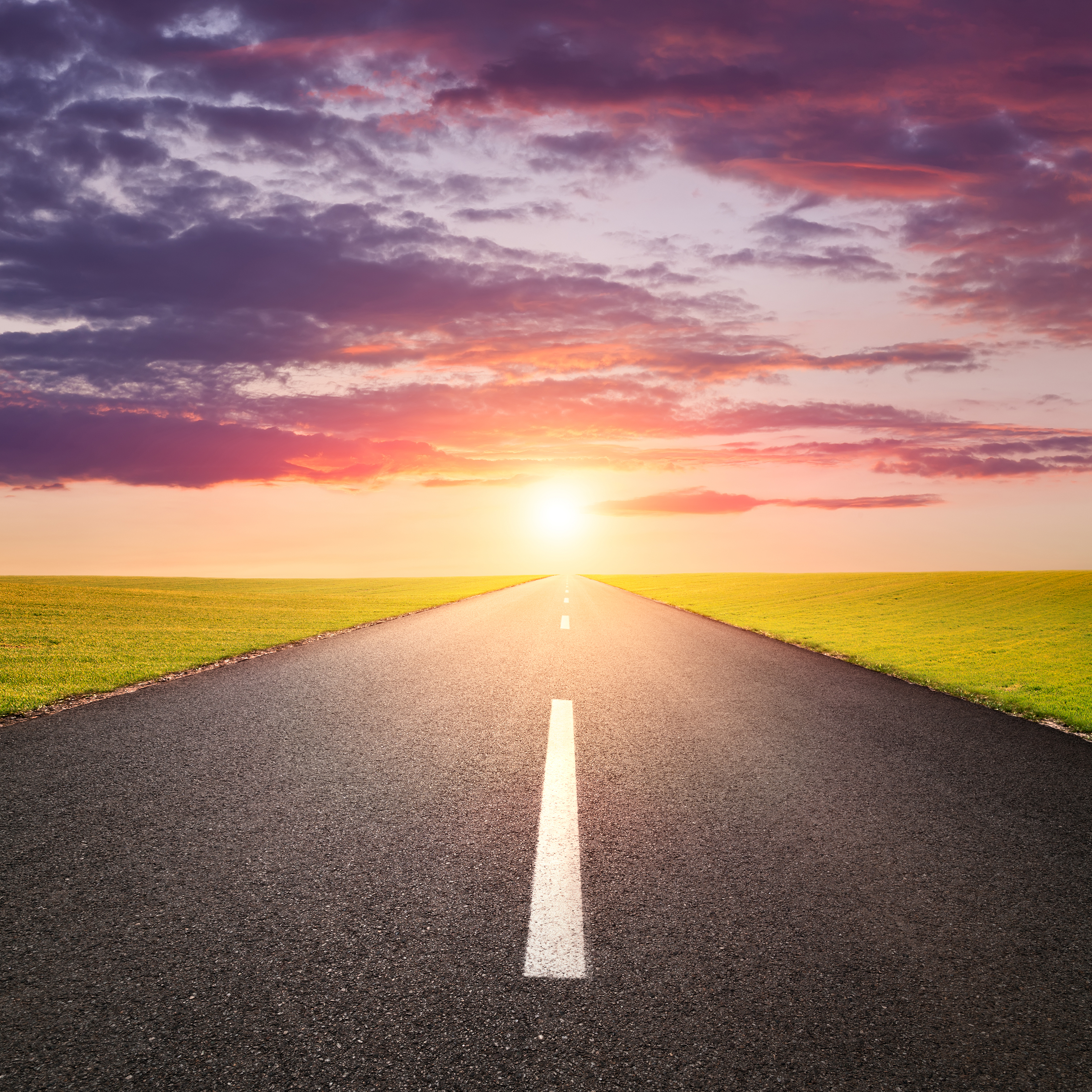 On the Horizon:
The Terry Fox Walk will take place on Monday, September 18th.
The first PSSC Parent School Support Committee meeting will be on Monday, September 25th.
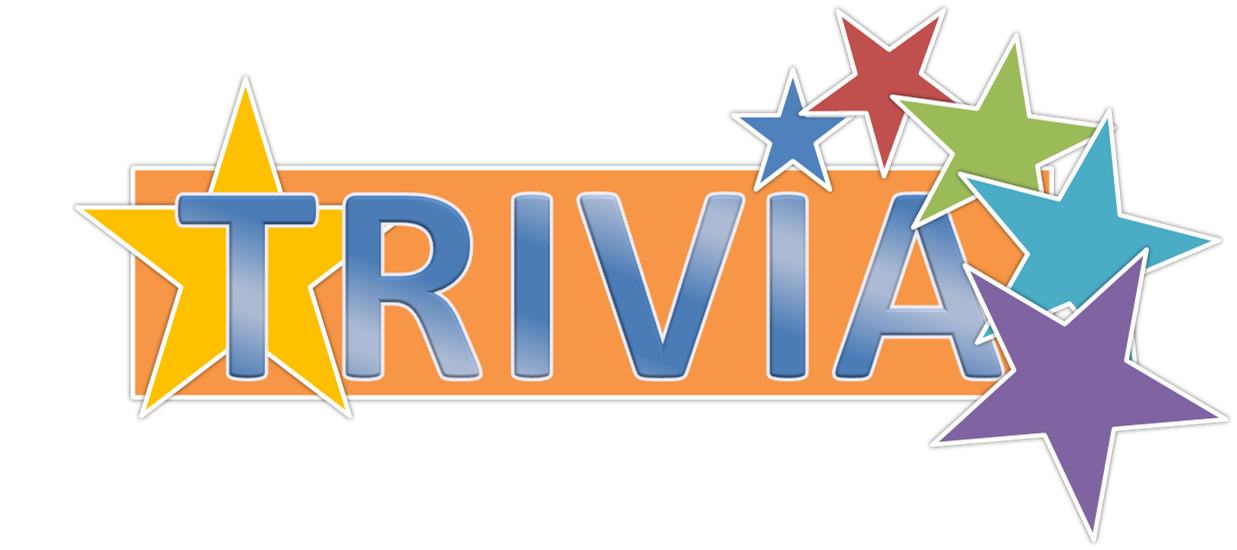 Barnhill Memorial School Trivia
This Photo by Unknown Author is licensed under CC BY-SA
Barnhill Memorial School Trivia
What year was Barnhill Memorial School Built?
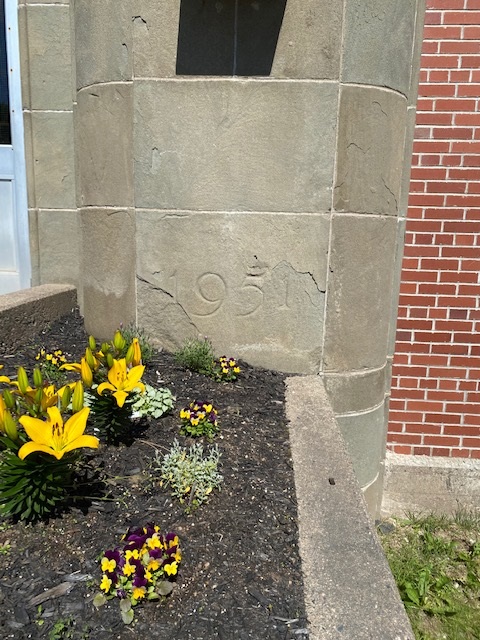 1951
Barnhill Memorial School Trivia
What are Barnhill’s Mascot and School Colours?
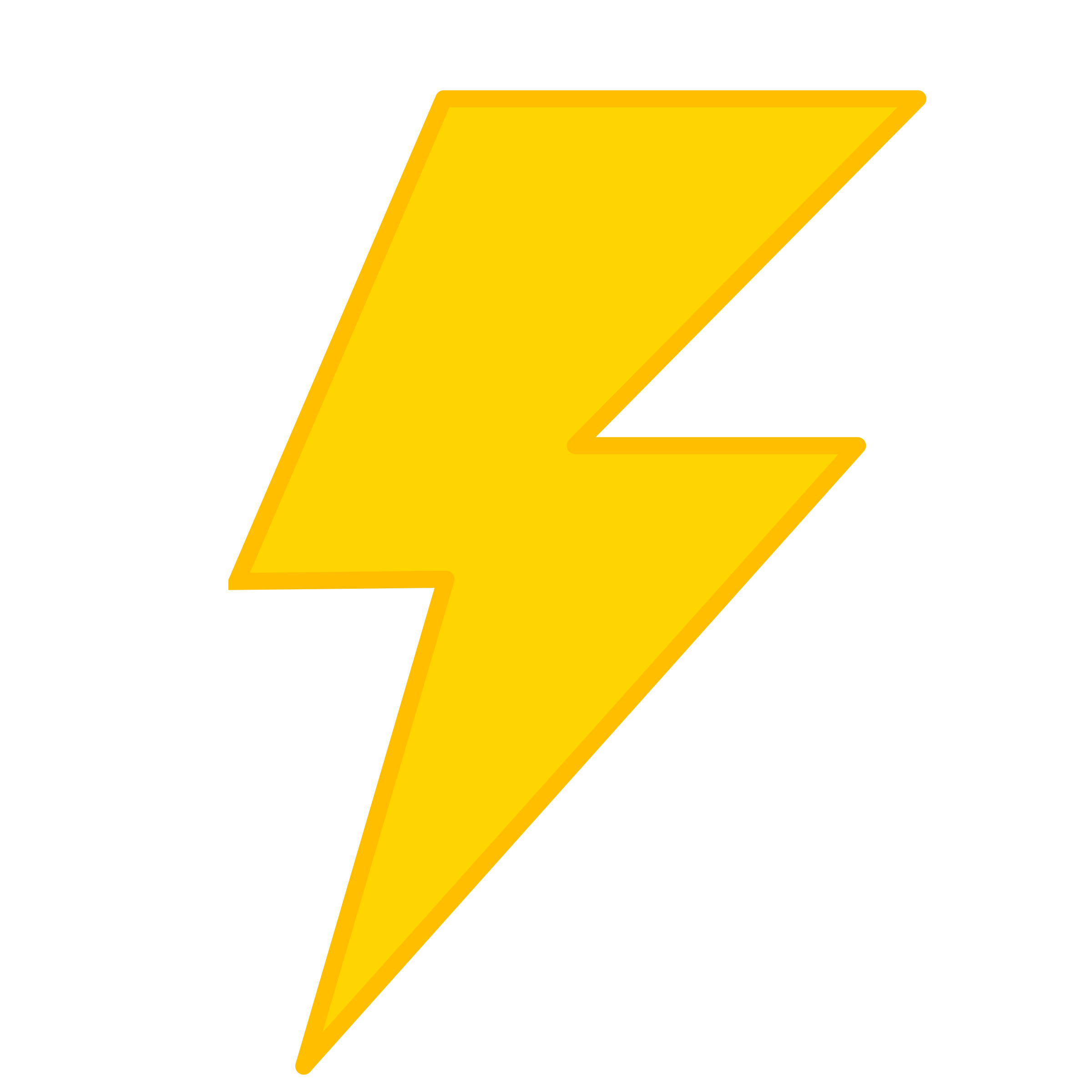 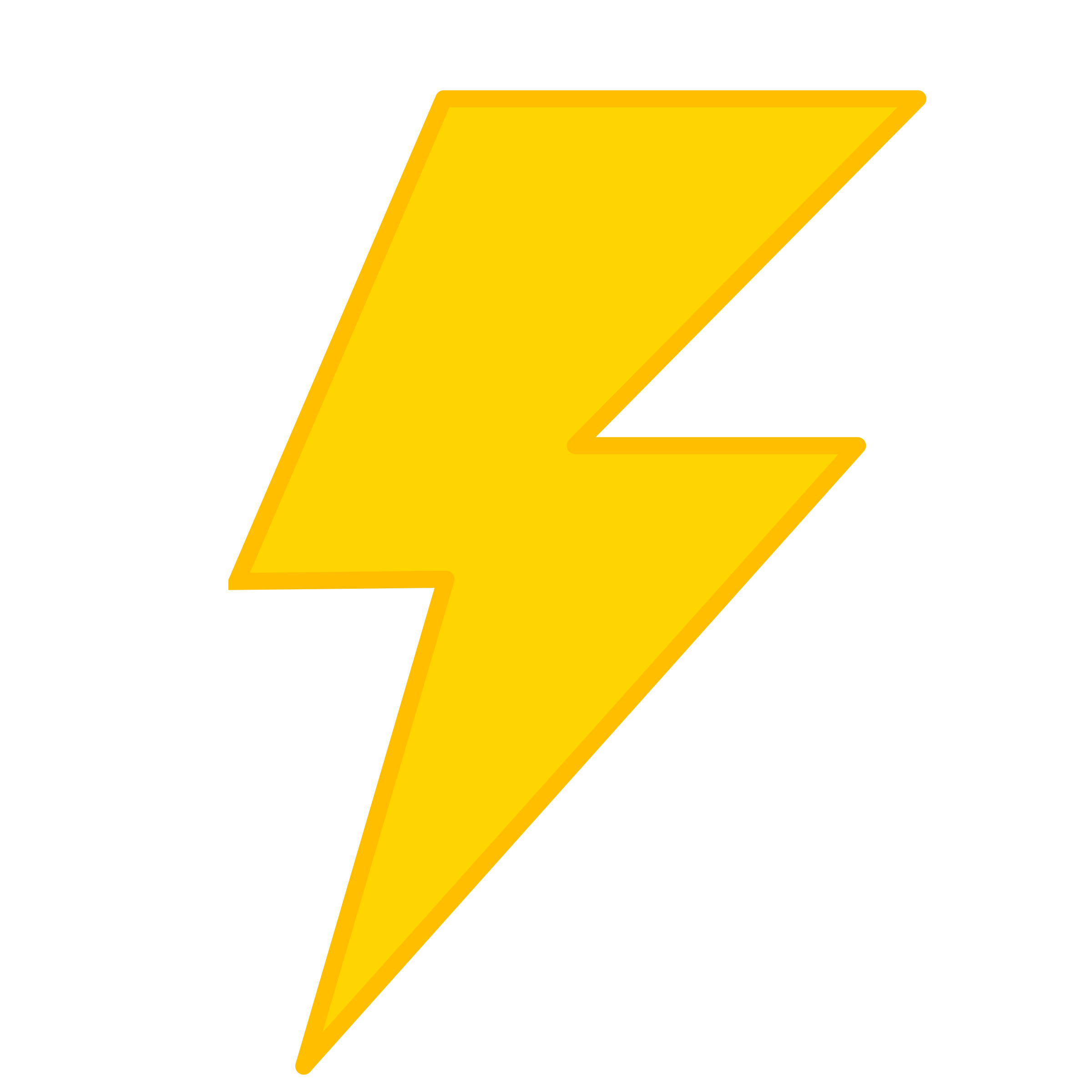 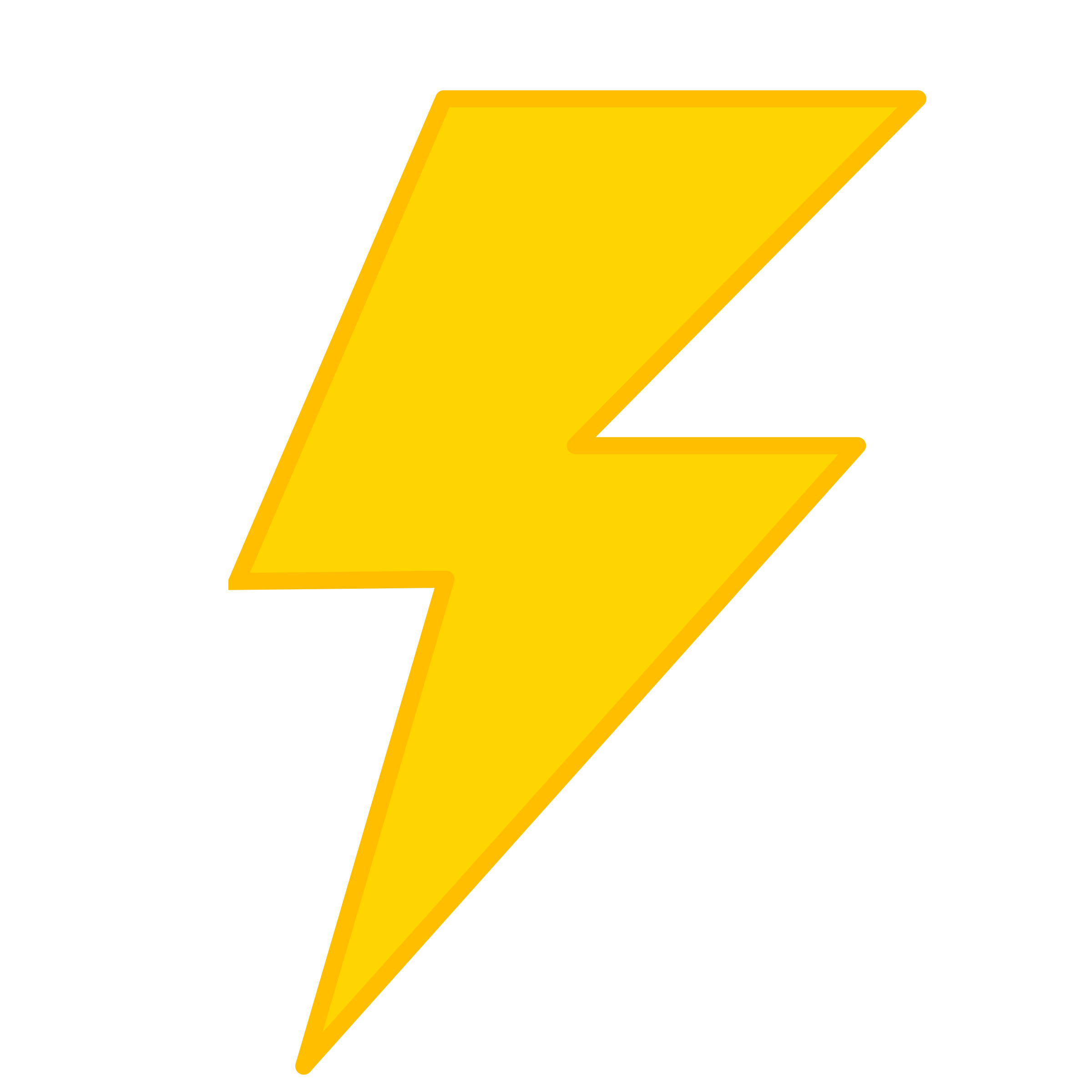 LightningPurple and Yellow
Barnhill Memorial School Trivia
Who is the Principal and Vice Principal of Barnhill Memorial School?
Barnhill Memorial School Trivia
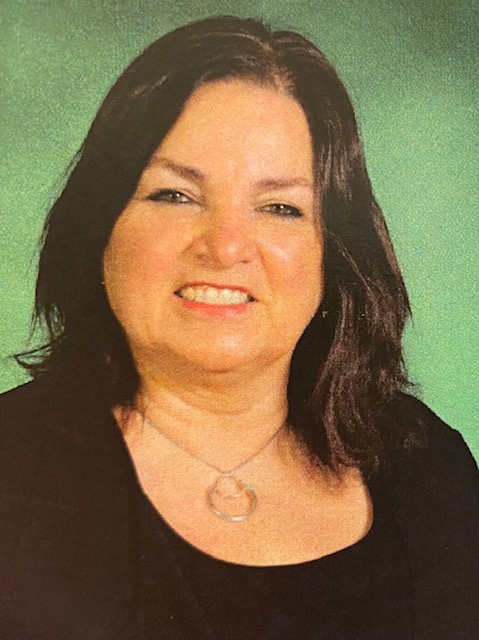 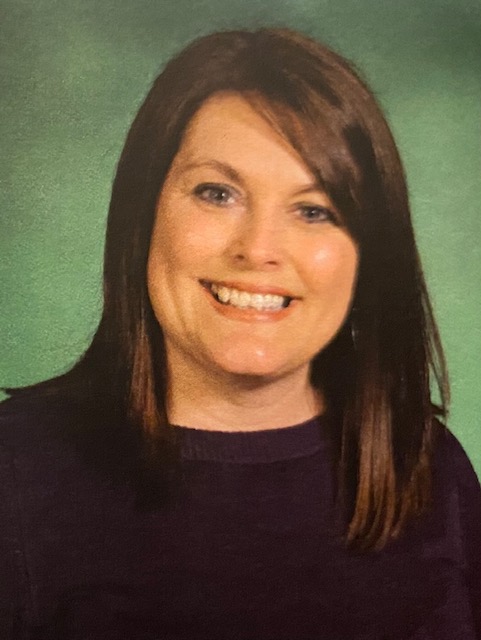 Liza Muise – Vice Principal
Jill Ferguson – Principal
Barnhill Memorial School Trivia
Part of Barnhill’s Vision Statement is:  Barnhill Does Their Best. What is BEST an Acronym for?
Barnhill Memorial School Trivia
What is Barnhill Memorial School’s Street Address?
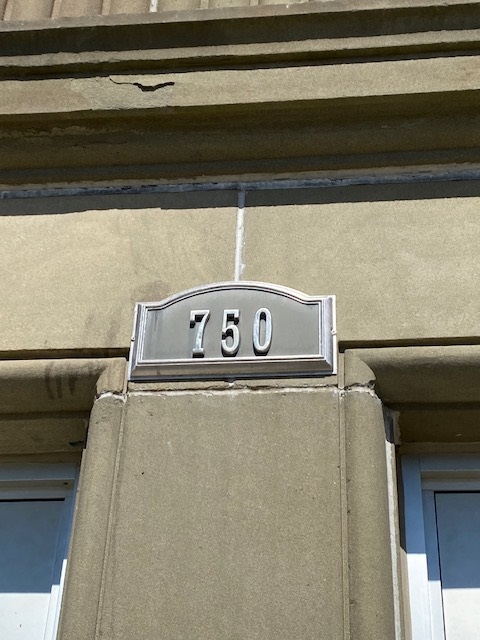 Address:
750 Manawagonish Road
FROM THE STUDENTS
“Make sure you get involved in clubs, sports and other programs. If you don’t get involved, you won’t have as much fun.” 
Grade 7 Student 

“Barnhill is a wonderful school. I love how in Art you get to do paper mache. The teachers at the school are nice and kind. When you come to Barnhill you will have lots of fun.”
Danielle, Grade 7 Student
The Barnhill Staff is looking forward to meeting you.